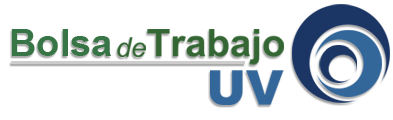 Bolsa de trabajo UV
FUNCIONAMIENTO DE LA BOLSA DE TRABAJO. 
Elaborado por: coordinación de seguimiento de egresados.
facultad de nutrición región Veracruz.
Cuenta de Estudiante UV
Bolsa de Trabajo UV es una herramienta tecnológica que la Universidad Veracruzana pone a disposición exclusiva de los universitarios UV (egresados y estudiantes de la UV) y de las organizaciones empleadoras para apoyar la inserción y el desarrollo laboral de la comunidad UV.

Objetivo:
Mejorar la inserción laboral mediante la vinculación entre la demanda laboral de la Comunidad Universitaria UV y la oferta de vacantes en puestos de trabajo de organizaciones empleadoras.
Ingreso mediante un inicio de sesión, se deberé ingresar con tu mismo usuario con el que ingresas a la plataforma de Mi UV
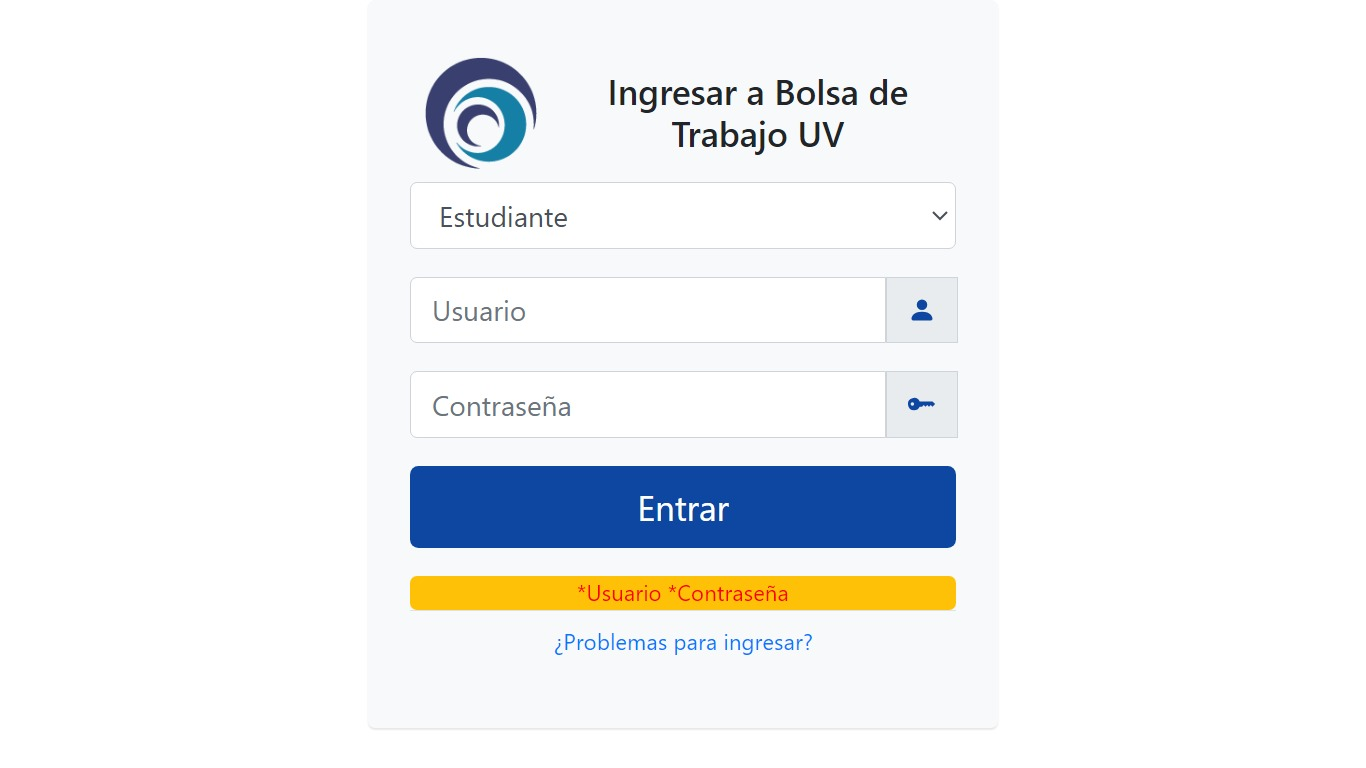 Ingreso a la plataforma mediante un perfil de inicio ya sea a partir de Mi UV o directamente en la pagina de bolsa de trabajo UV
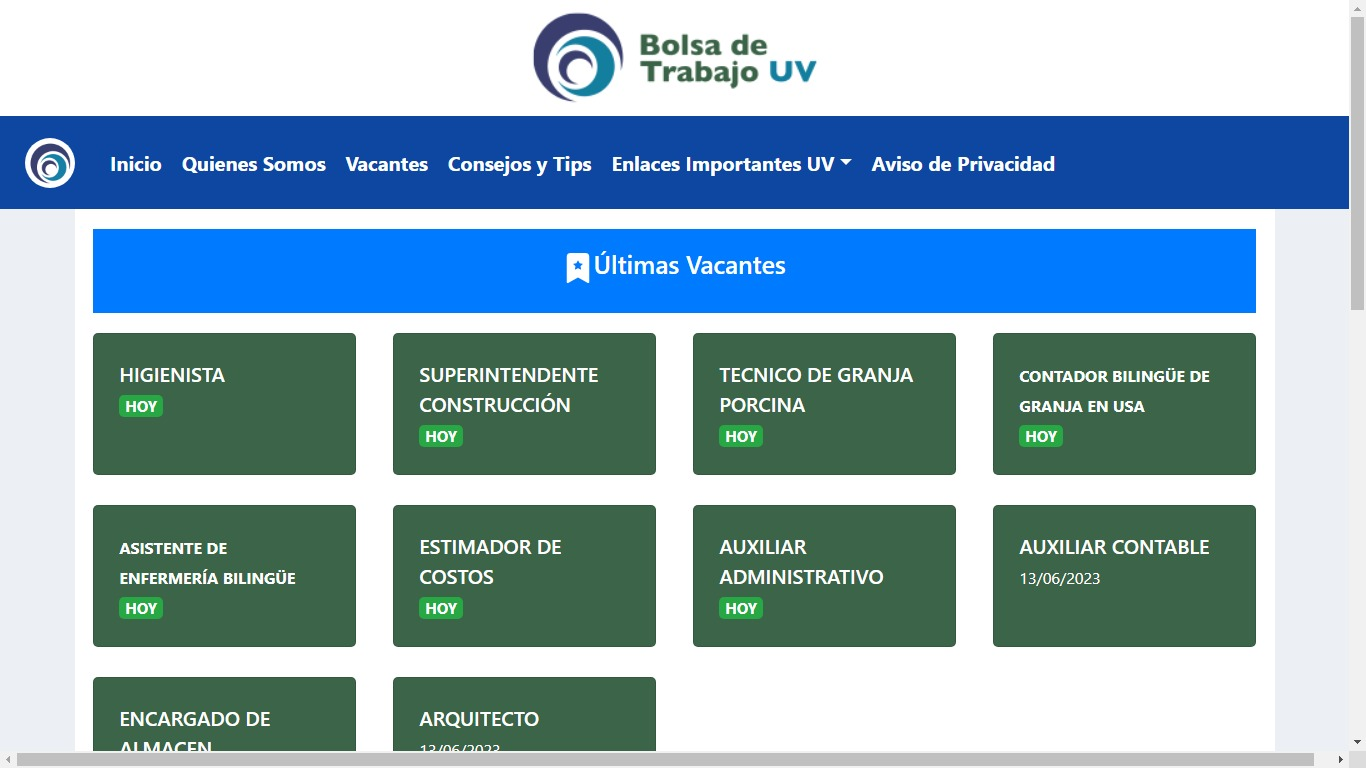 En la sección mi perfil puedes llenar información personal.
La cual servirá para que el sistema te ayude a generar un C.V.
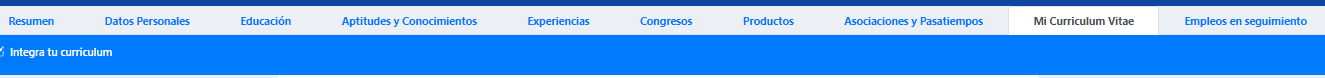 En la sesión de mi perfil se puede llenar los datos que nos ayudarán a llenar nuestro  Curriculum Vitae
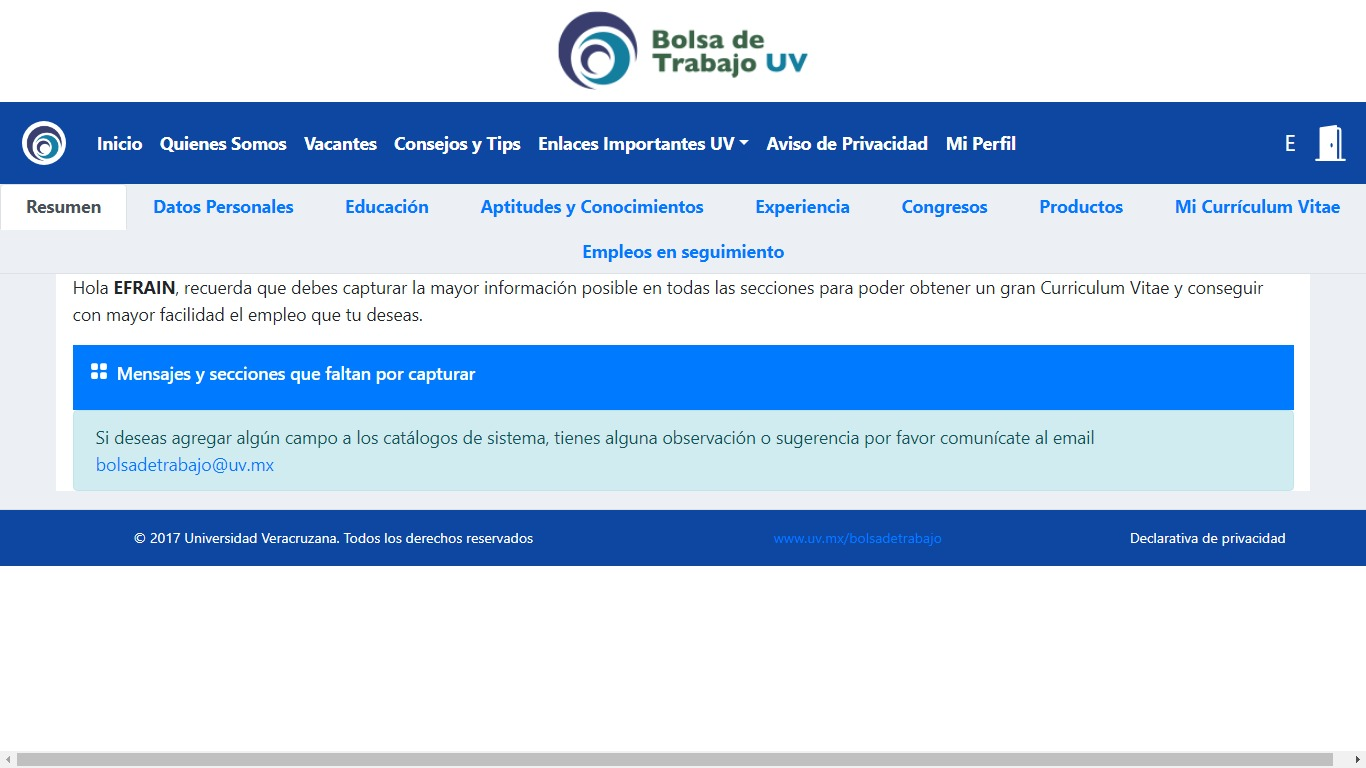 Dando Clic en la opción vista previa de mi CV generará un archivo PDF con los datos aportados
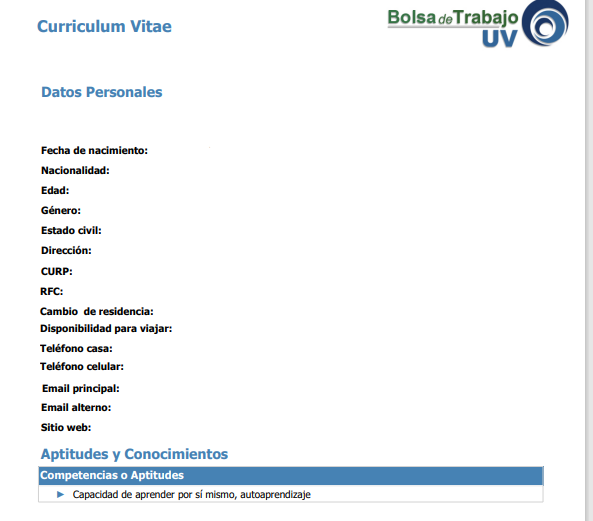 El egresado o estudiante podrá buscar las vacantes publicadas por los empleadores
Analizar los requisitos de la vacante
Datos de la vacante proporcionada por el empleador.
Posibilidad de postularse para el puesto
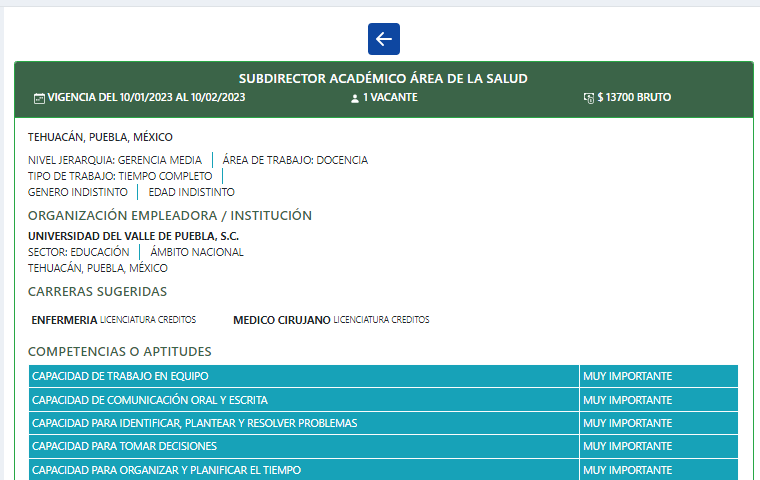 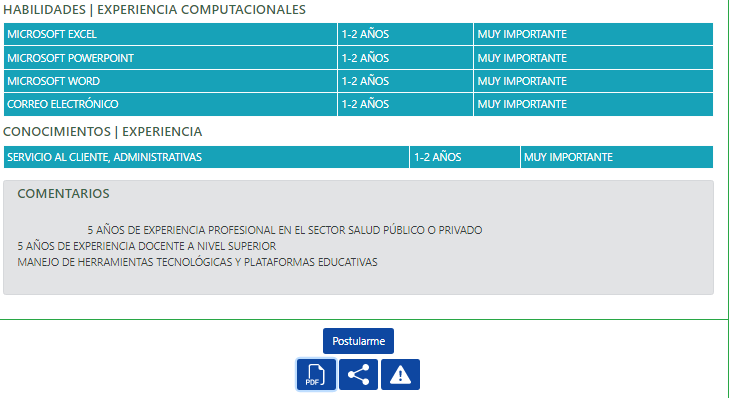